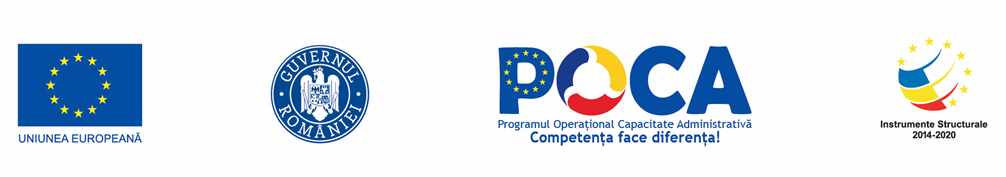 „Servicii electronice extinse pentru Municipiul Arad”
Cod SIPOCA: 1216/MYSMIS 155162
Data de începere a proiectului: 12.04.2022
Perioada de implementare a proiectului: 16 luni
Valoarea totală a proiectului: 2.087.022,00 lei
Obiectivul general al proiectului: Îmbunătățirea calității și accesibilității serviciilor publice aferente competențelor partajate oferite de Primăria Municipiului Arad, prin simplificarea procedurilor administrației locale cu scopul de a eficientiza activitatea instituțională în relația cu cetățenii.   
Obiectivele specifice ale proiectului sunt: 
OS1. Implementarea unor proceduri simplificate în vederea reducerii birocrației pentru cetățeni, la nivel local, în corespondență cu Planul Integrat pentru simplificarea procedurilor adminstrative aplicabile cetățenilor, atât din perspectiva back-office, cât și front-office, prin introducerea unor soluții digitale noi și integrarea celor existente, pentru serviciile publice aferente competențelor partajate ale adminstrației publice locale;
OS2. Dezvoltarea cunoștințelor și abilităților personalului în vederea sprijinirii măsurilor vizate de proiect.